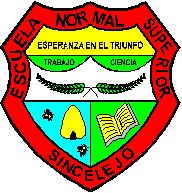 INSTITUCIÓN EDUCATIVA NORMAL SUPERIOR DE SINCELEJO
INSTRUMENTO DE SEGUIMIENTO PARA LOS COORDINADORES, EN RELACIÓN  A LA ENTREGA DE PLANES DE CLASE POR PARTE DE LOS DOCENTES A SU CARGO EN SU RESPECTIVA JORNADA

AÑO ESCOLAR 2015
INSTITUCIÓN EDUCATIVA NORMAL SUPERIOR DE SINCELEJO
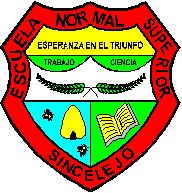 INSTRUMENTO DE SEGUIMIENTO PARA LOS COORDINADORES, EN RELACIÓN  A LA ENTREGA DE PLANES DE CLASE POR PARTE DE LOS DOCENTES A SU CARGO  EN SU RESPECTIVA JORNADA
FECHA: OCTUBRE 28 2015
JORNADA: MATINAL
COORDINADOR(A) RESPONSABLE:_ MARIA DEL ROSARIO SUÁREZ
INSTITUCIÓN EDUCATIVA NORMAL SUPERIOR DE SINCELEJO
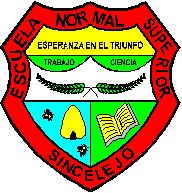 INSTRUMENTO DE SEGUIMIENTO PARA LOS COORDINADORES, EN RELACIÓN  A LA ENTREGA DE PLANES DE CLASE POR PARTE DE LOS DOCENTES A SU CARGO  EN SU RESPECTIVA JORNADA
FECHA:________________
JORNADA:__________
COORDINADOR(A) RESPONSABLE:________________